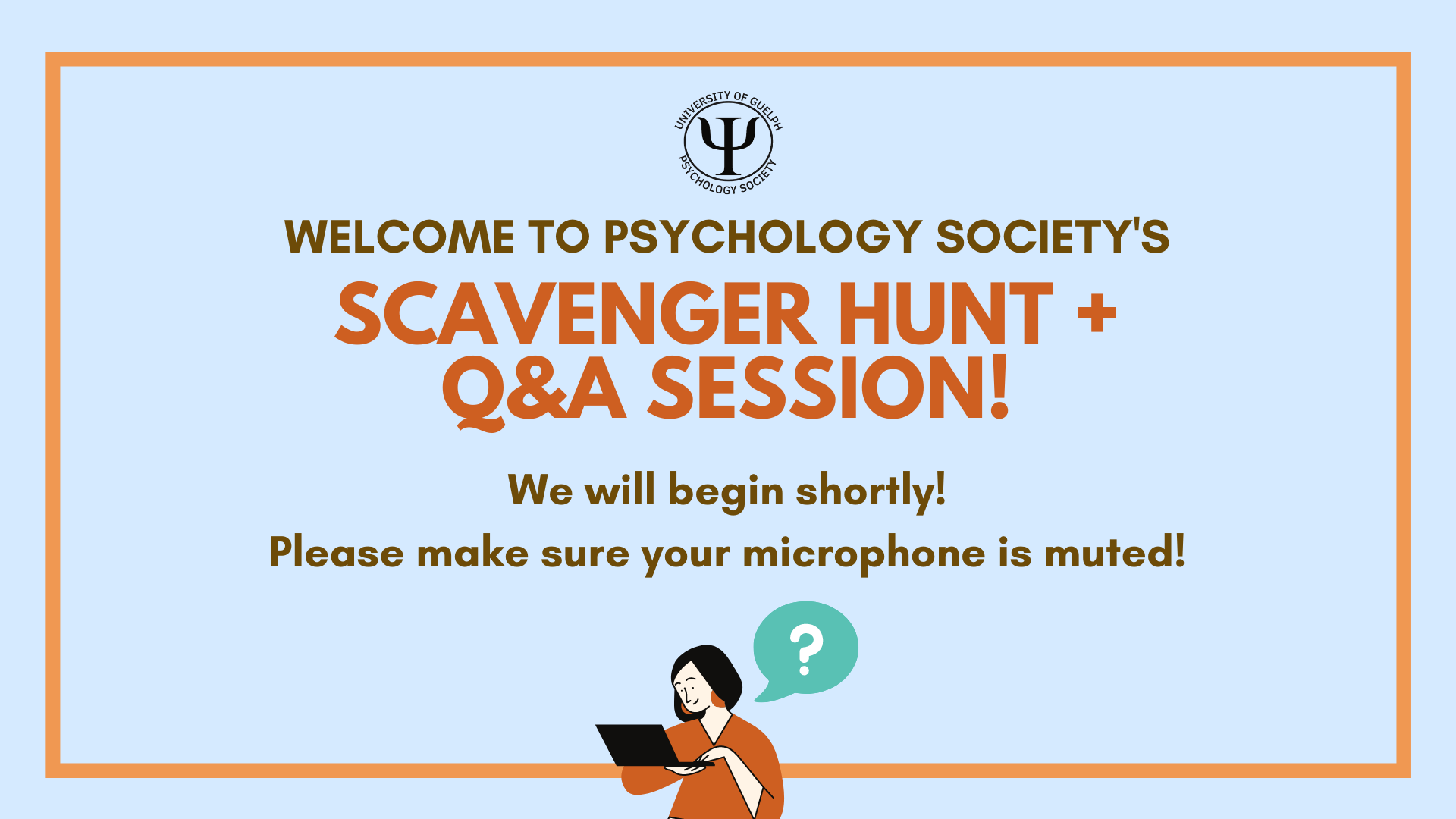 From Sunday, September 6th @ 10 am, via Microsoft Teams
Condensed by Nida Ansari, Marketing Coordinator
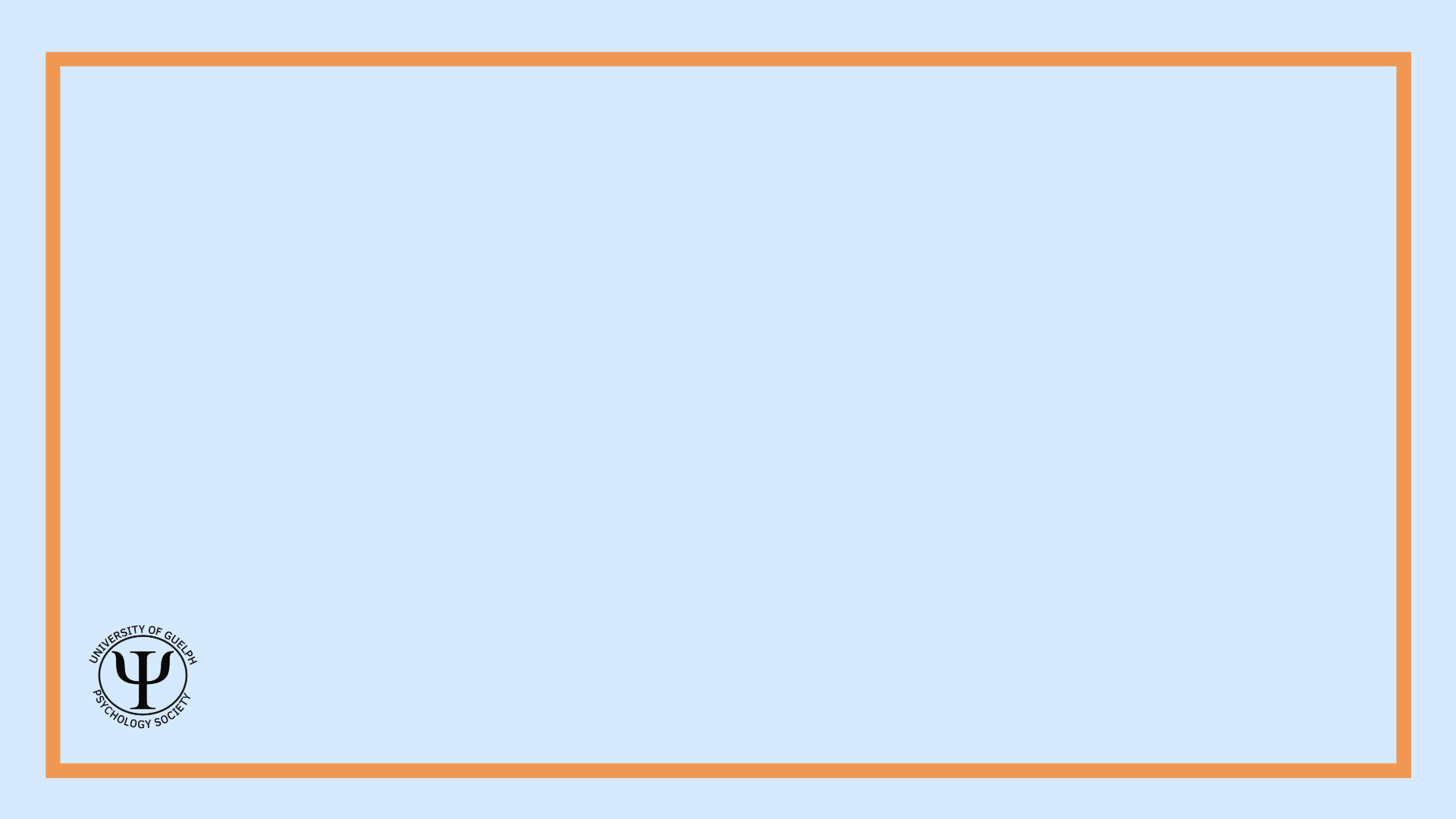 Introduction: Who Are We?
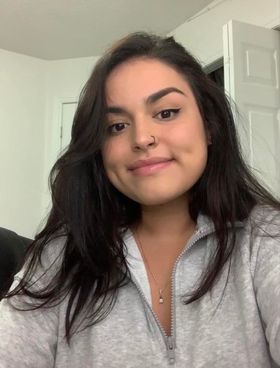 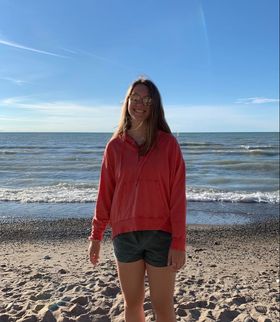 Chloe
Co-President
demersc @uoguelph.ca
Sarah
Co-President
smarti26 @uoguelph.ca
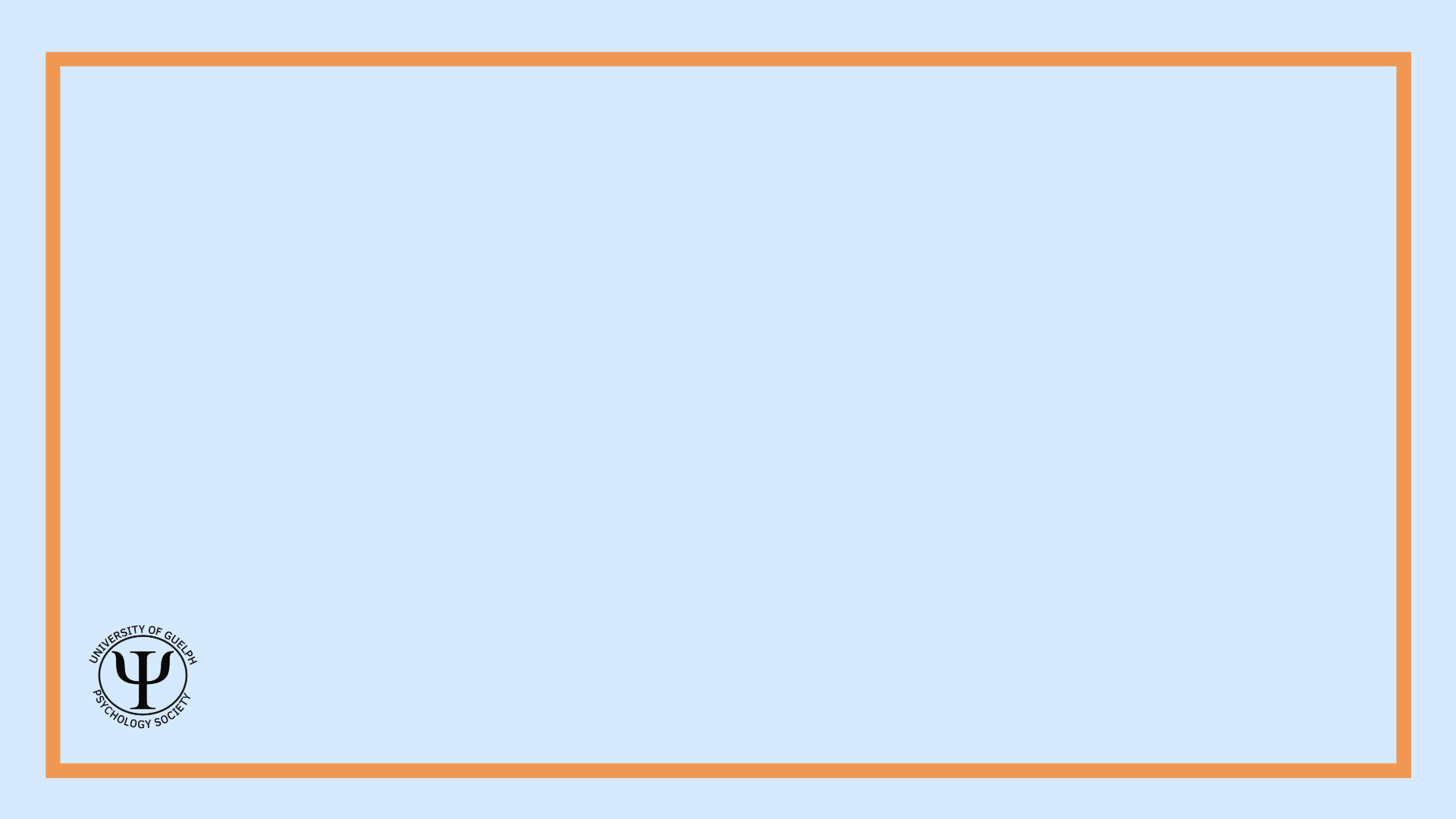 Introduction: Who Are We?
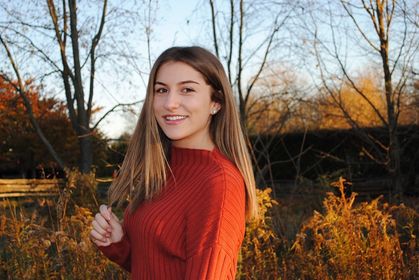 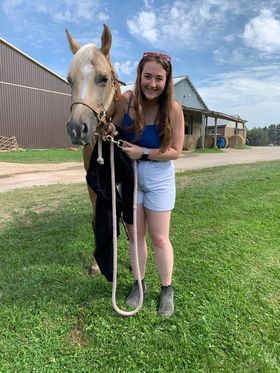 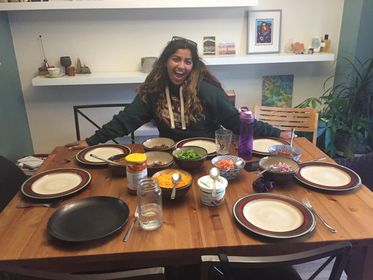 Tania (COCO)
tghuman @uoguelph.ca
Roslyn (COCO)
roelofsr @uoguelph.ca
Jessica (4th)
crosbyj @uoguelph.ca
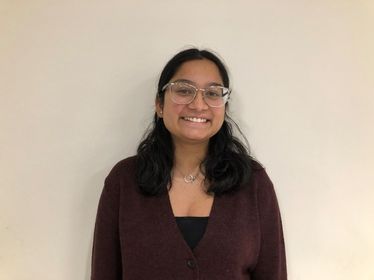 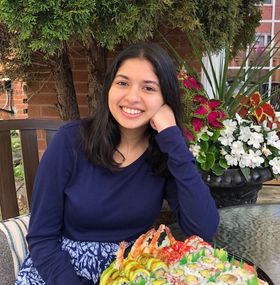 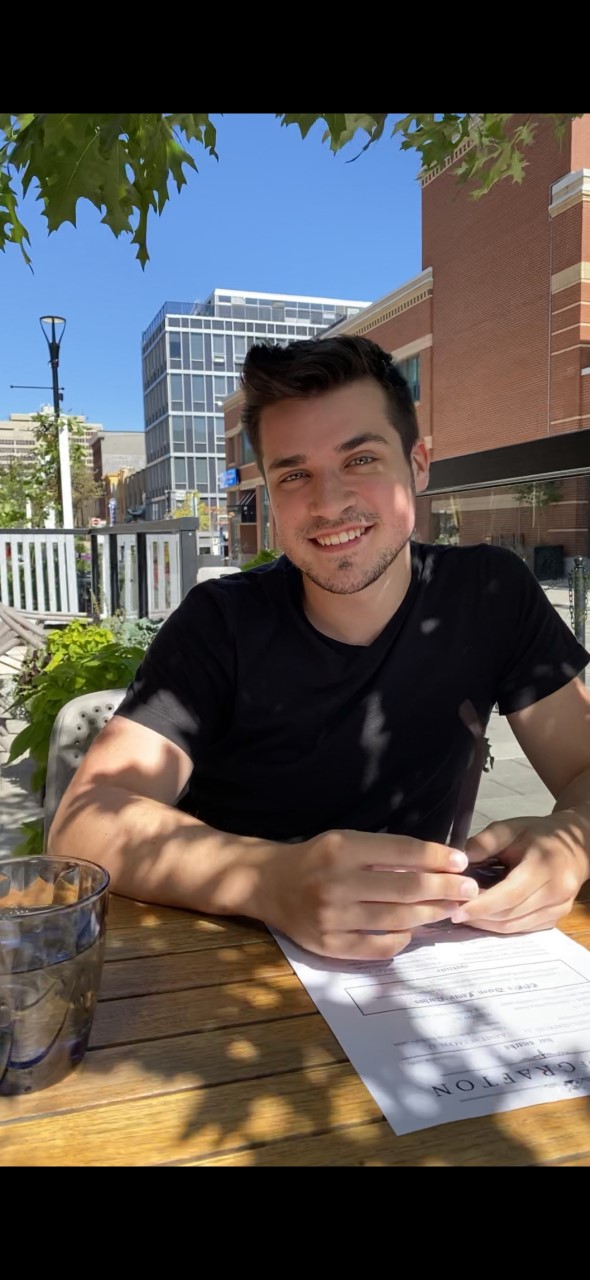 Nida (Marketing)
ansarin @uoguelph.ca
Tristan (4th)
tkimball @uoguelph.ca
Kaitlyn (2nd)
mendesk @uoguelph.ca
Kaelin (2nd)
kcook07 @uoguelph.ca
Agam (Board)
vermaa @uoguelph.ca
Allison (ACCO)
purdya @uoguelph.ca
Luis (3rd)
lechevar @uoguelph.ca
Renee (3rd)
rbelange @uoguelph.ca
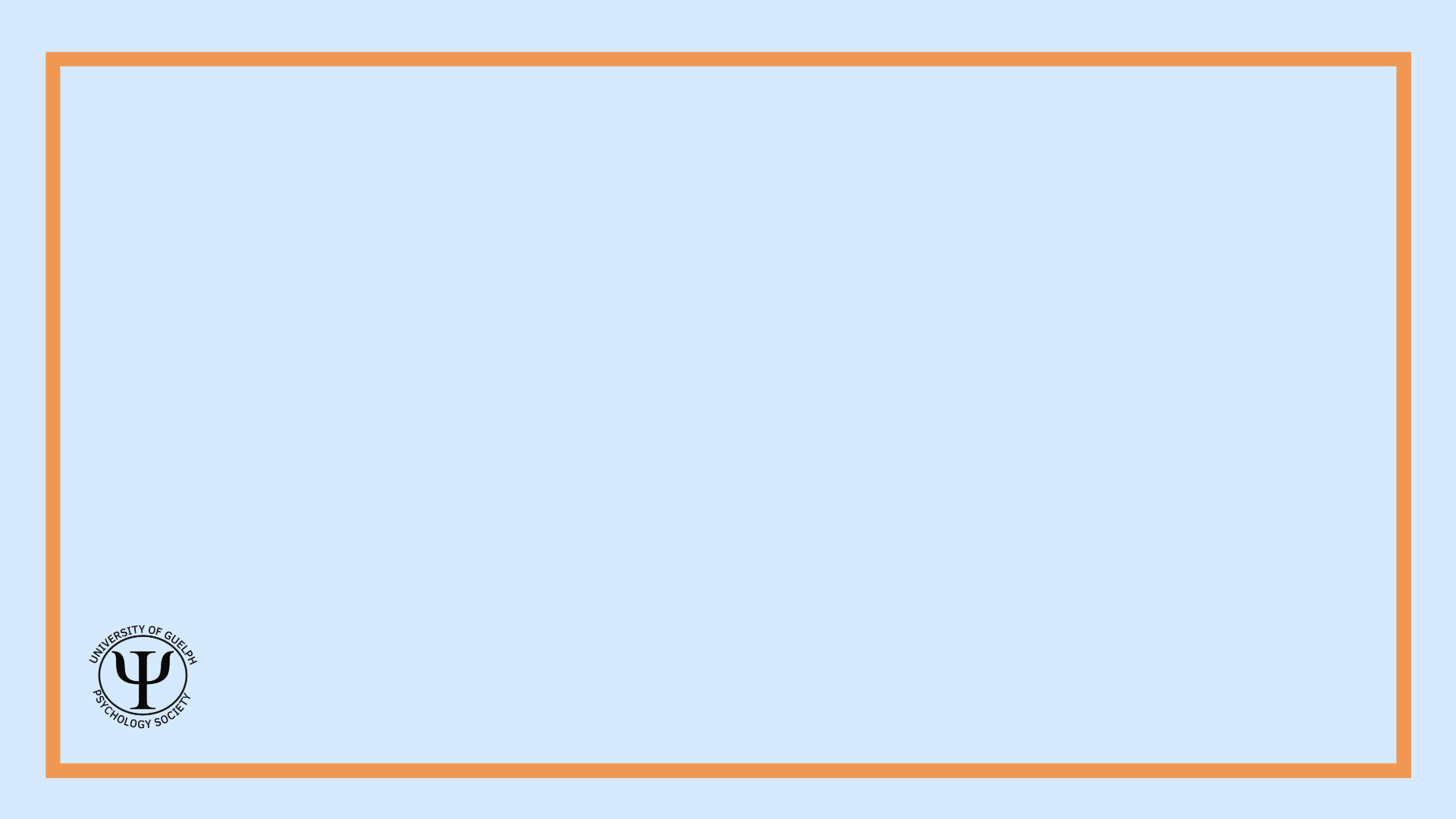 What is the Psychology Society?
Group of students majoring and minoring in Psychology
Student association that plans social and academic events for all psychology students and enthusiasts @ the University of Guelph!
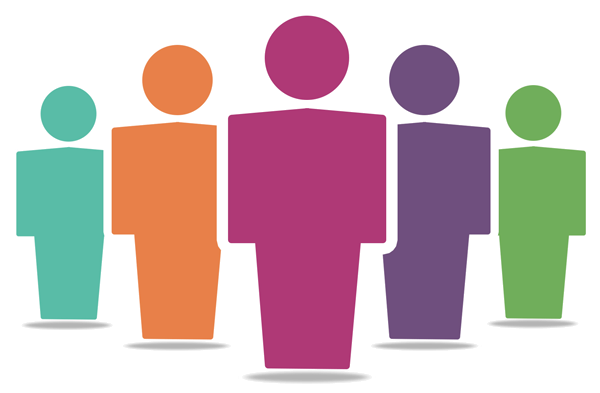 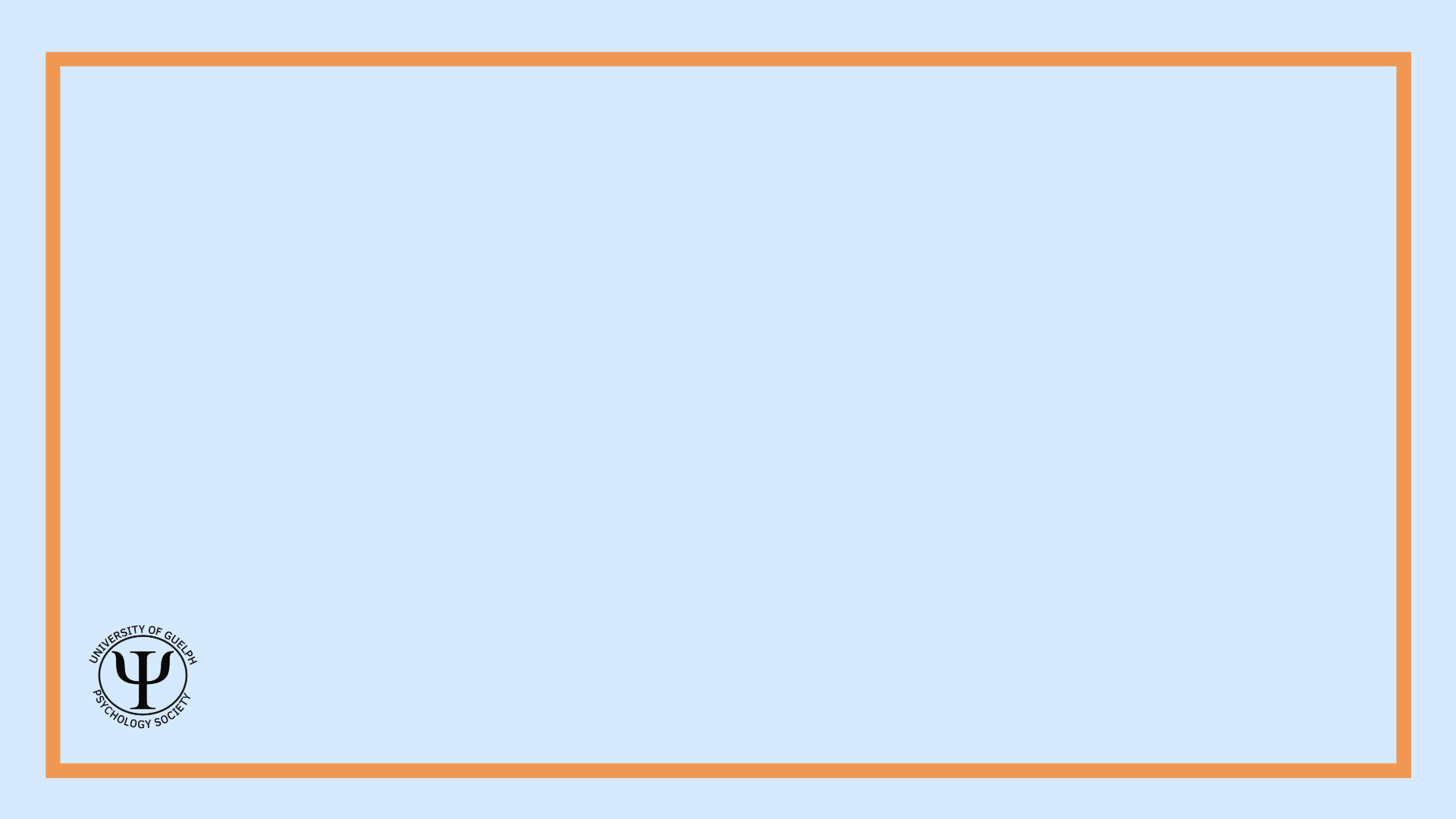 Psychology Society vs. Psychology Department
Student-led organisation: event-planning, and representing each year/cohort
Professors and other staff in Psychology: academic advising, and teaching
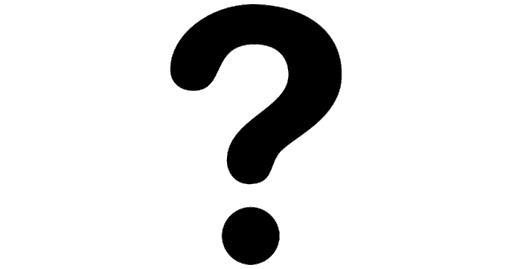 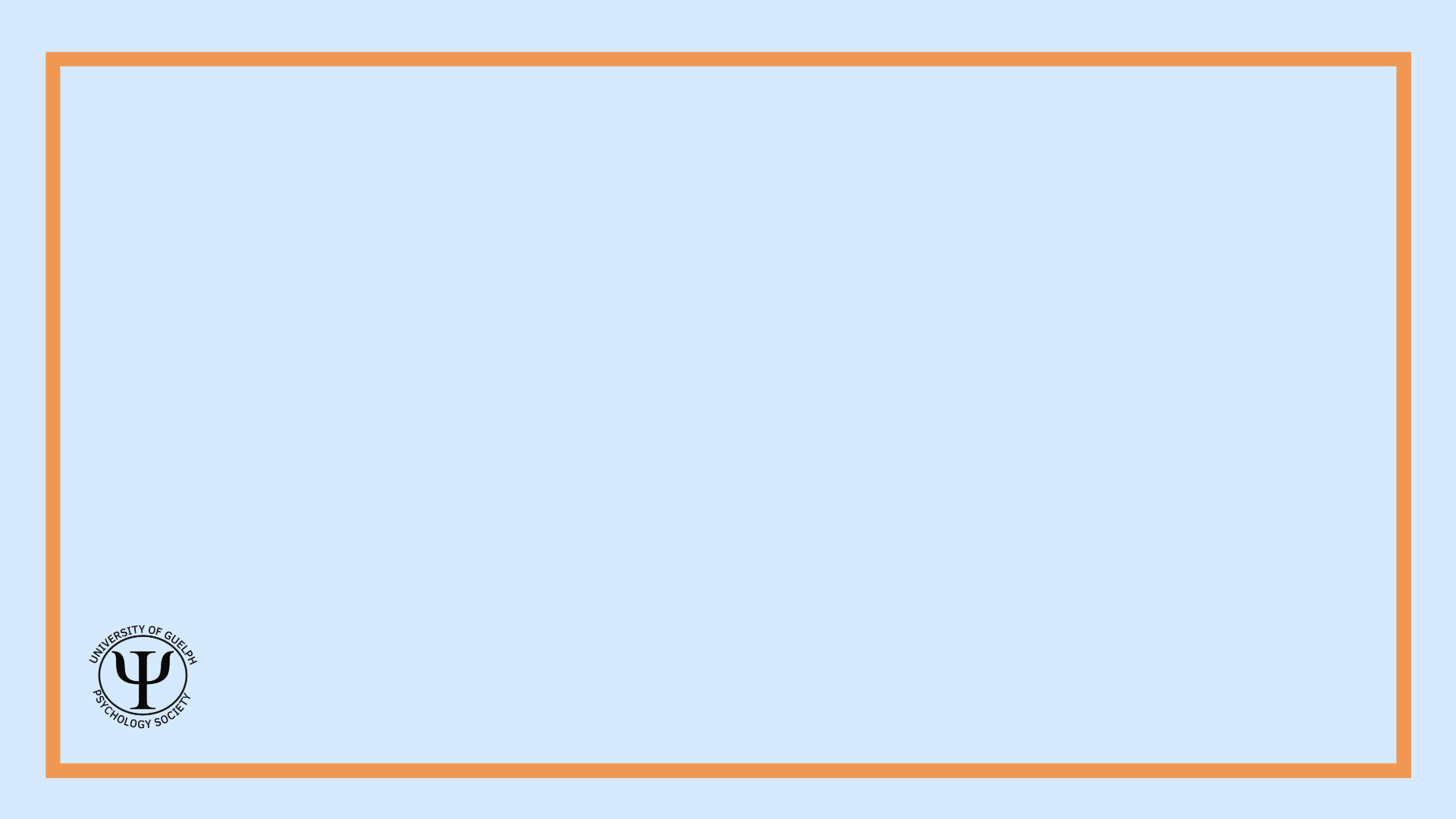 What do executive members on the Society do?
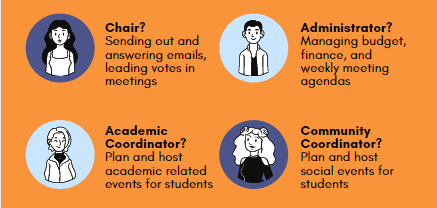 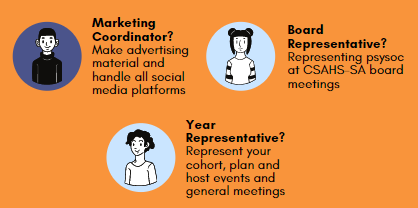 Together, we collaborate to bring you the best events and opportunities possible!
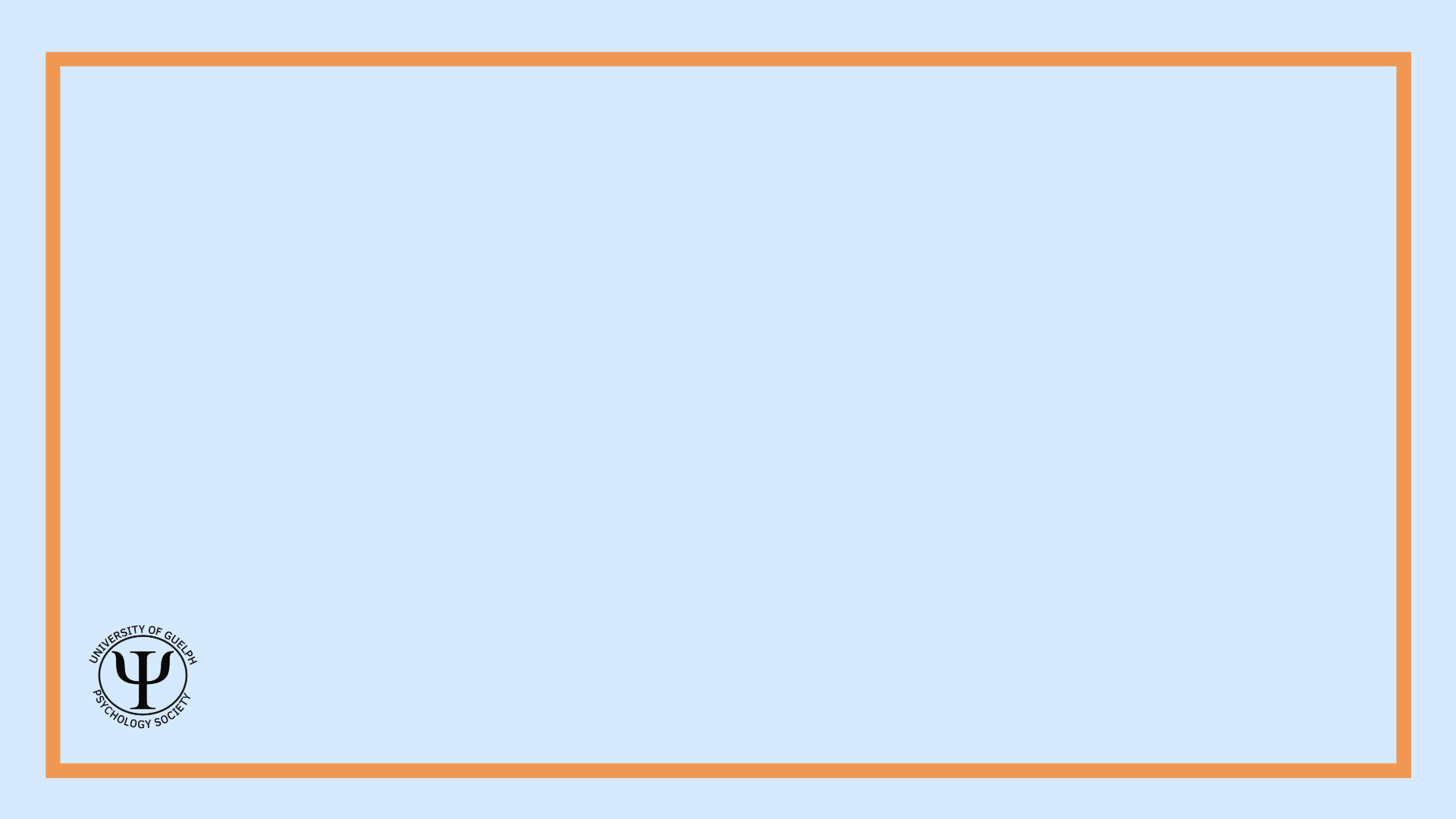 How will events be hosted this year?
We’ll be active on our social media and connecting with you as much as we can!
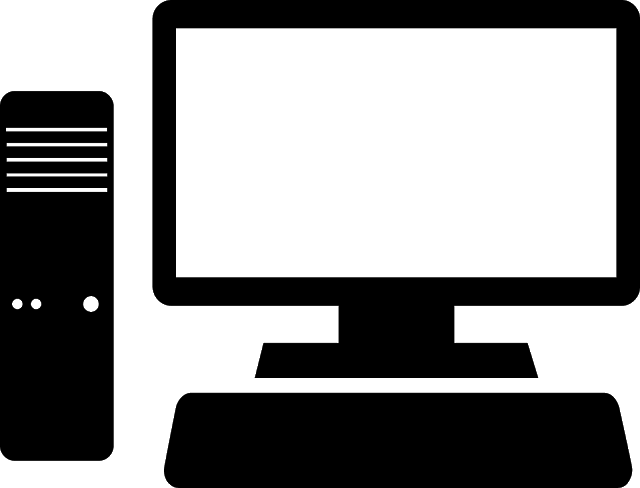 Alongside our events, we have general member meetings you can attend (keep up with our socials for dates and info)
Our events will continue to be online and remote for F20!
Merch – TBD for F20 but we’ll keep you updated!
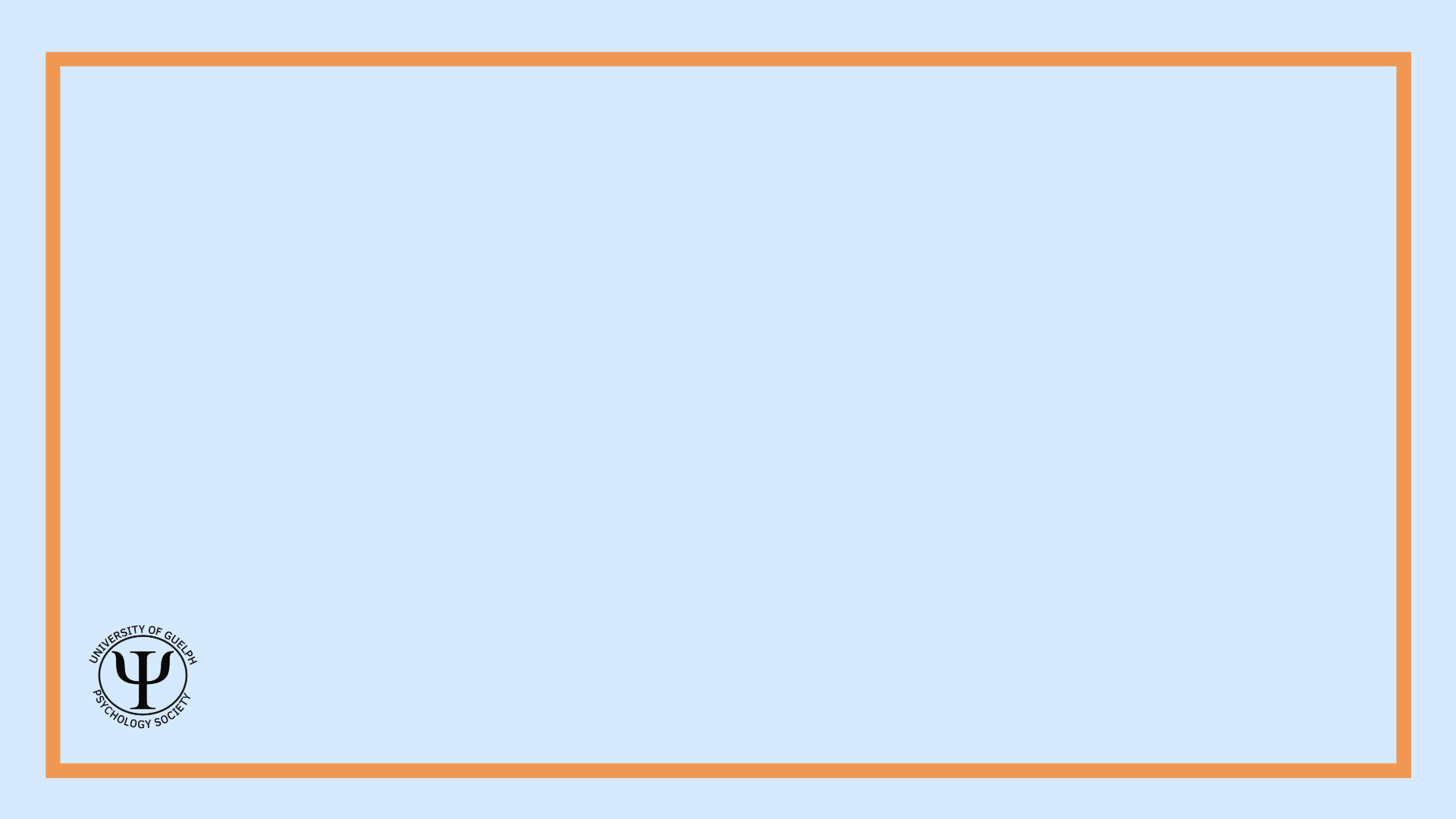 How do I get involved as a member?
Guess what? You already are a member! 

As executive members, we plan and host the events.
As general members, you attend our events and give us feedback throughout the year!

Email psysoc@uoguelph.ca to be added to our email list for updates and important information!
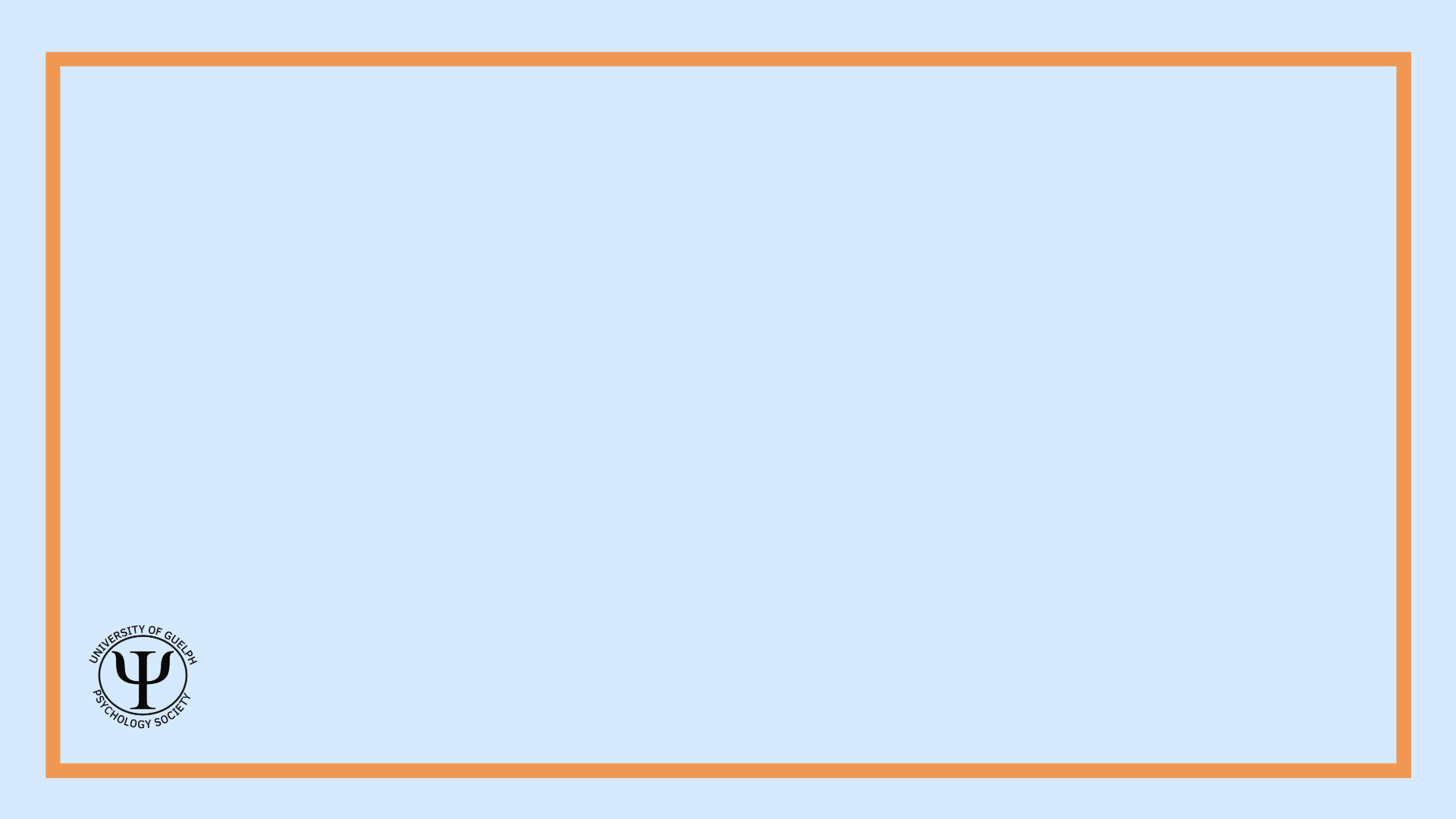 What is first year like as a Psychology student?
Besides your chosen electives, you have 3 mandatory Psychology courses during first year:
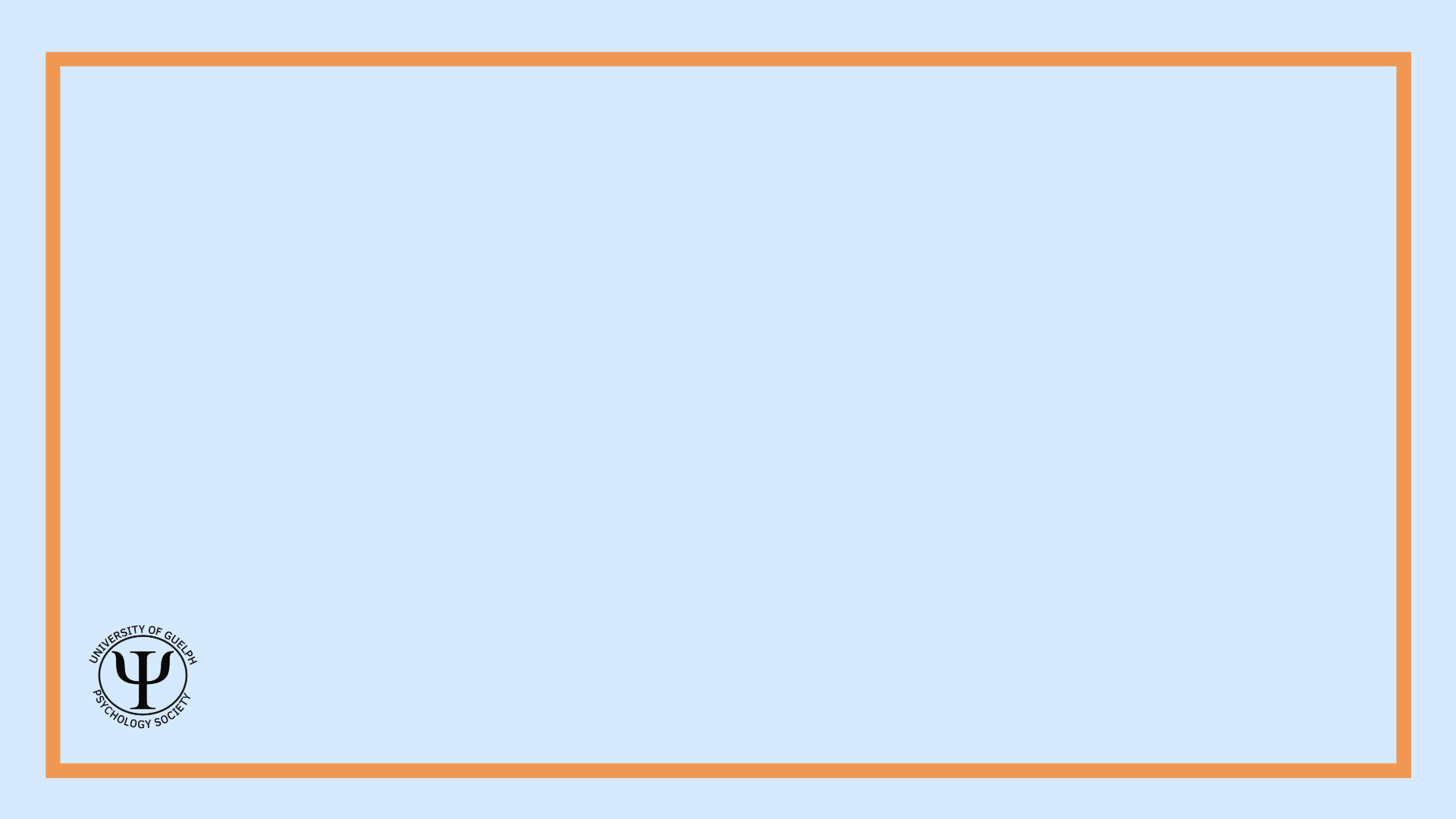 Psychology vs. Psychology Co-op?
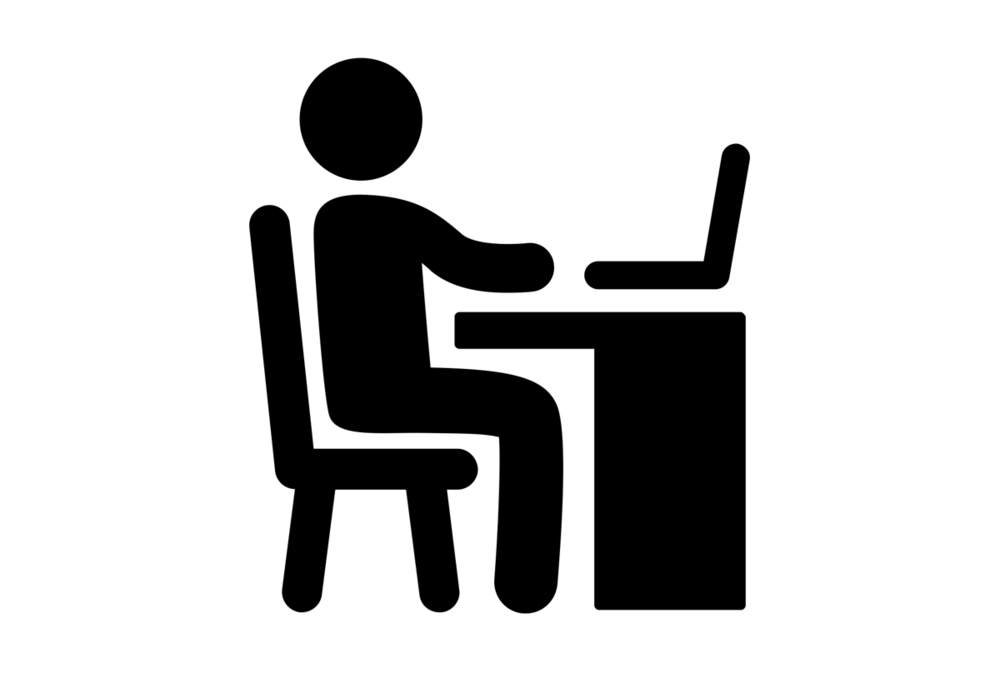 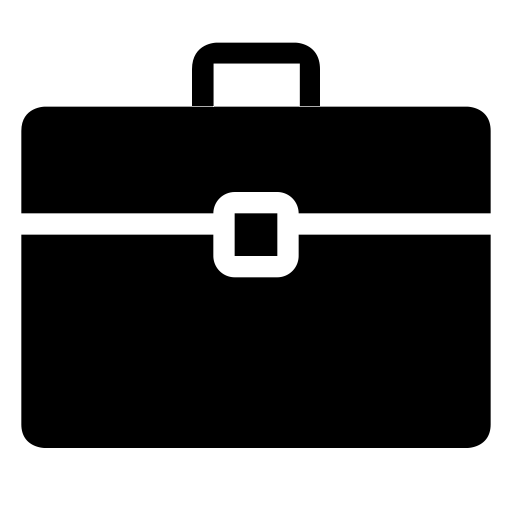 General, Honours and Area of Concentration options for degree
Academic semesters only
Honours program
Both Academic and Work Semesters
Apply what you learn in professional settings
Visit your Academic Calendar for more information!
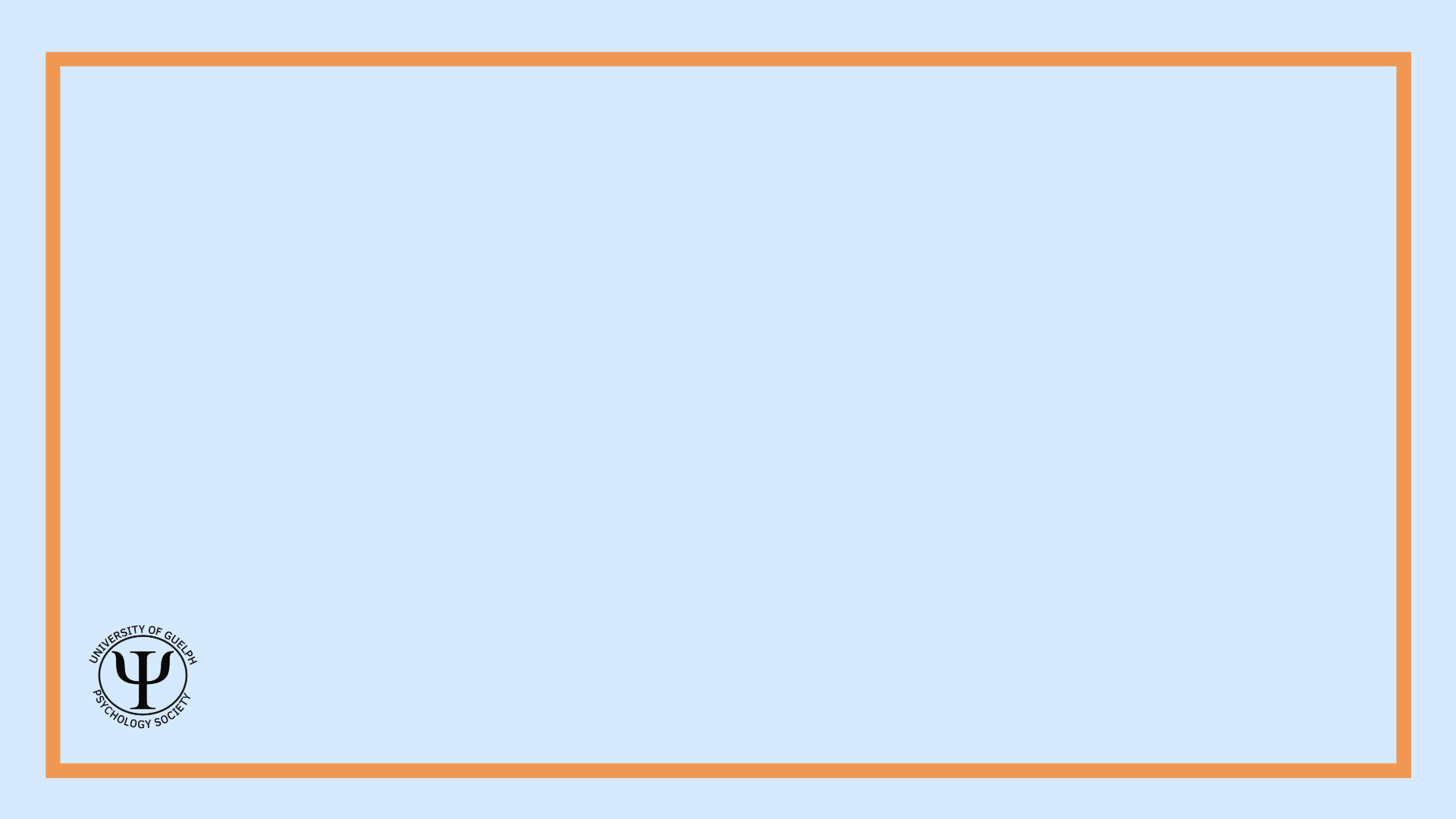 As execs on the Society, here were some of our favourite first year/psychology courses!
First Year Electives:
IDEV 1000 (Int’l Dev.)
SOC 1100 (Sociology)
CLAS 1000 (Classics)
UNIV courses (interdisciplinary seminars!)
Psychology Courses:
PSYC 2020 (Abnormal)
PSYC 2310 (Social)
PSYC 2410 (Beh. Neurosci)
PSYC 3100 (Evolutionary)
And much more!
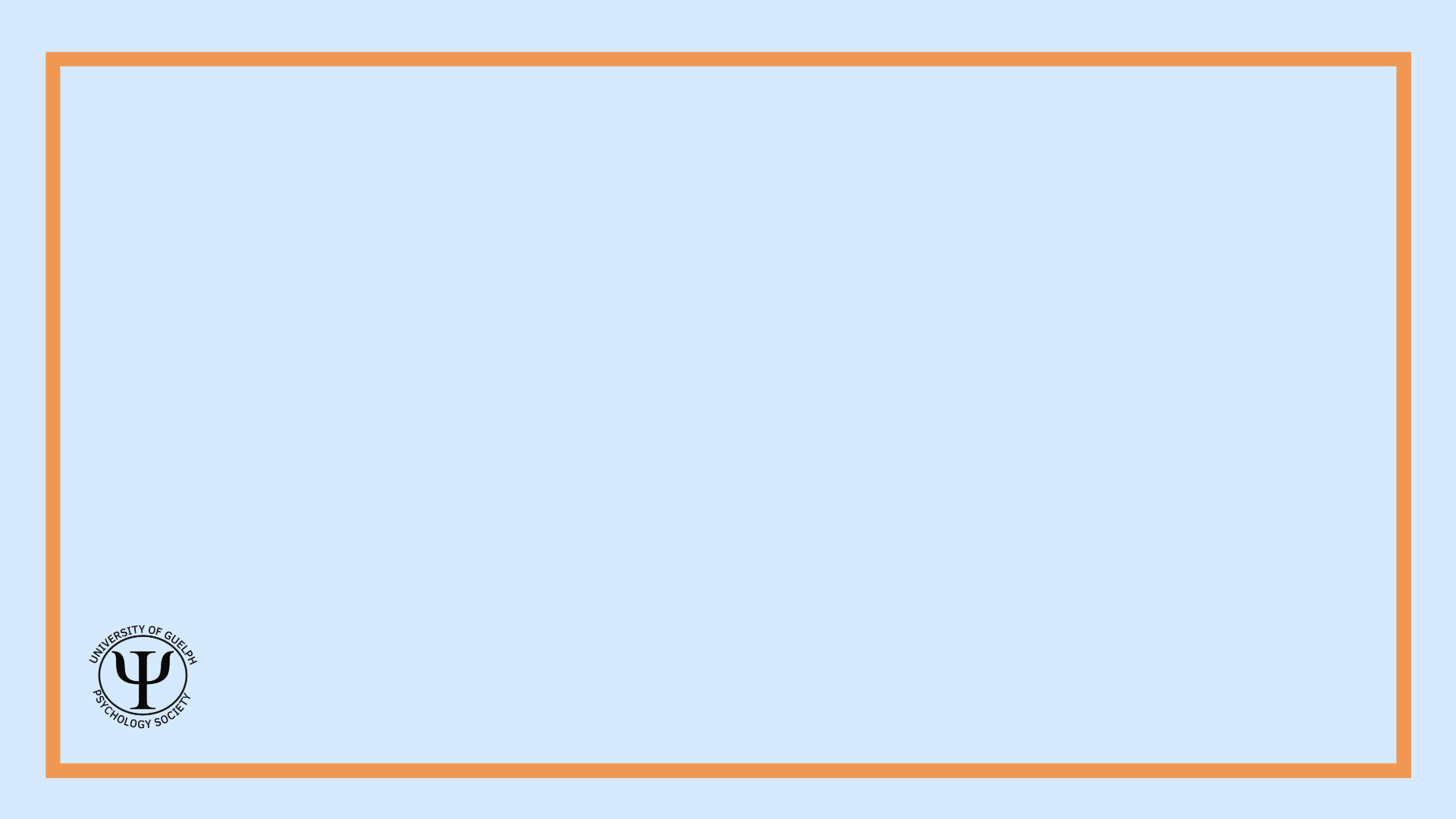 On-campus jobs in Psychology and other opportunities?
Experience Guelph – on-campus and off-campus job portal (experienceguelph.ca) 
Student Support Network (SSN)
Peer Helpers
Psychology Labs (check the Psychology department website)
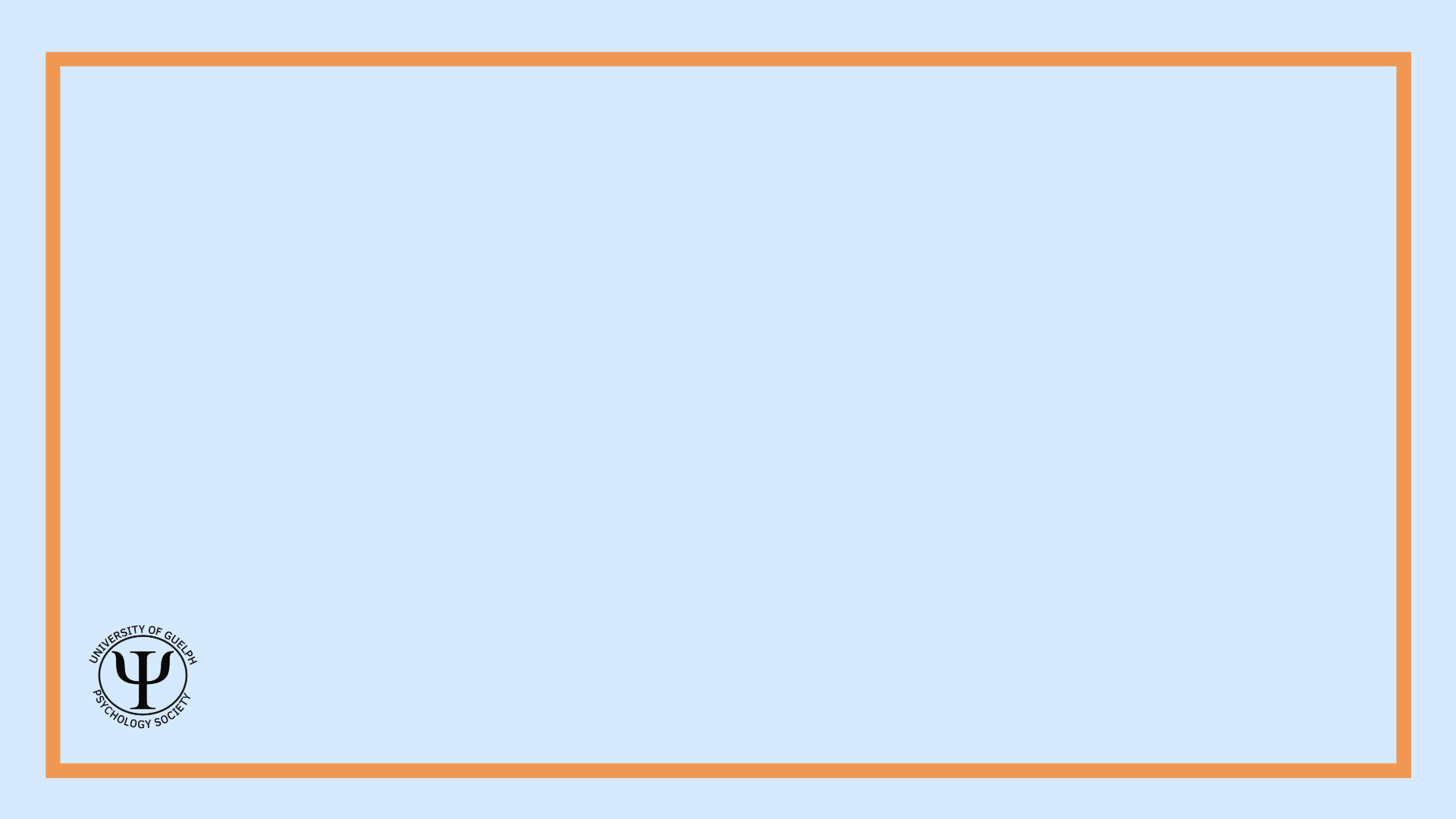 Are you a current high school student looking to be a future Gryphon in the Psychology program?
Visit Admission Services for details about admission, requirements, grades, etc.! 
admission.uoguelph.ca
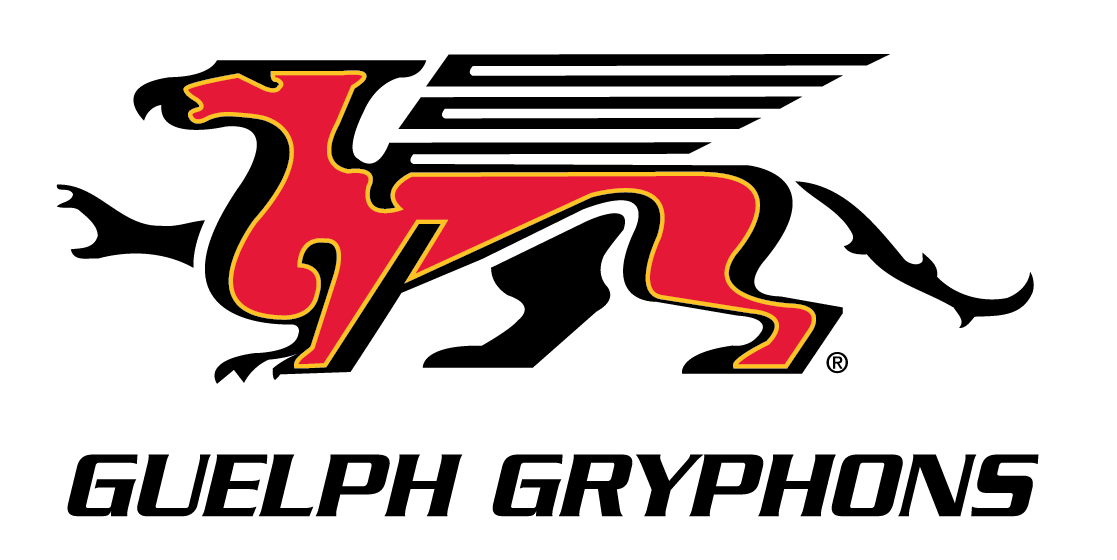 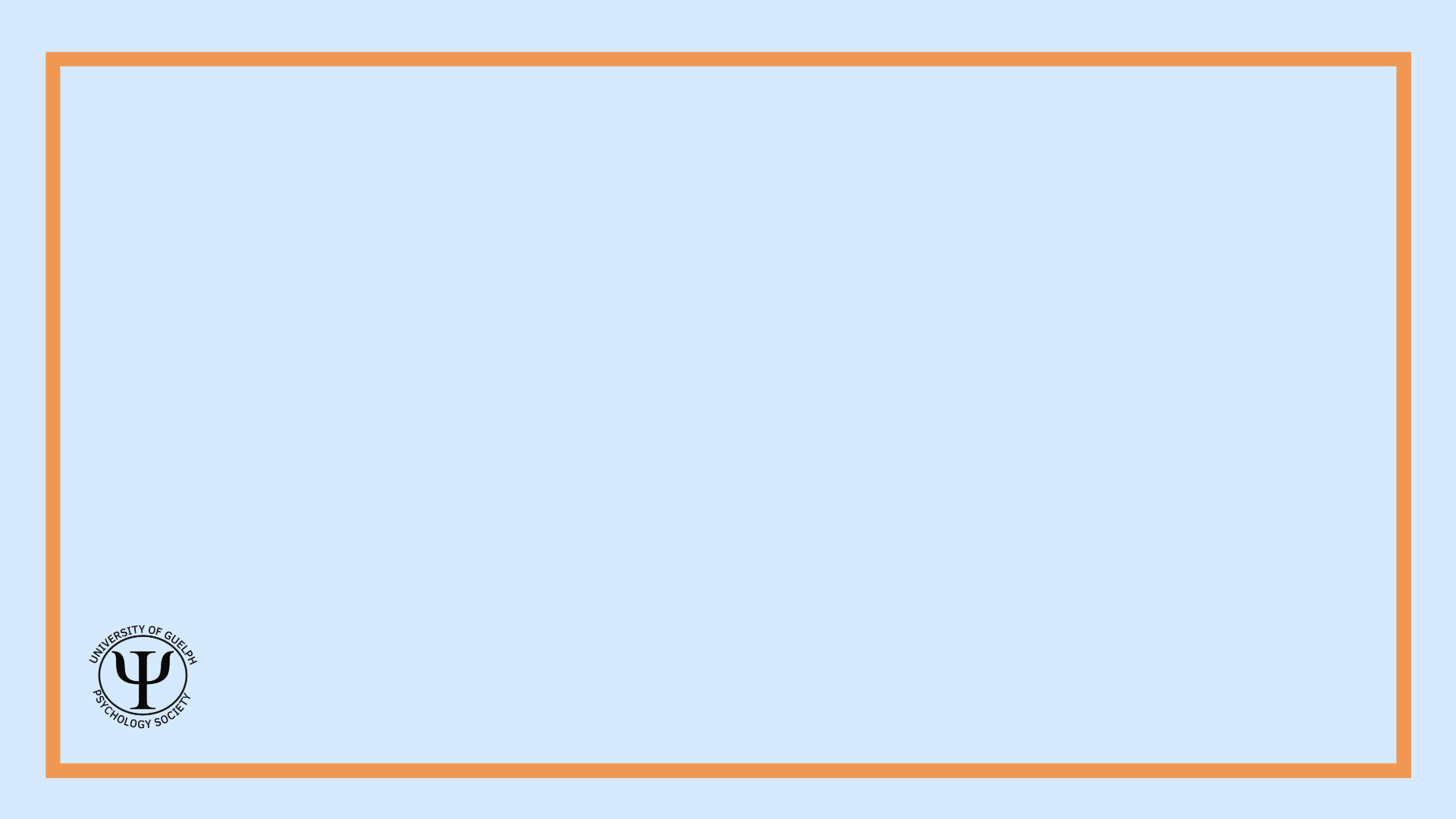 Those were the main questions from our event!

Have a question that was not answered in this presentation? Ask us on our Instagram, Facebook page(s) or by email! See the next slide for more information.
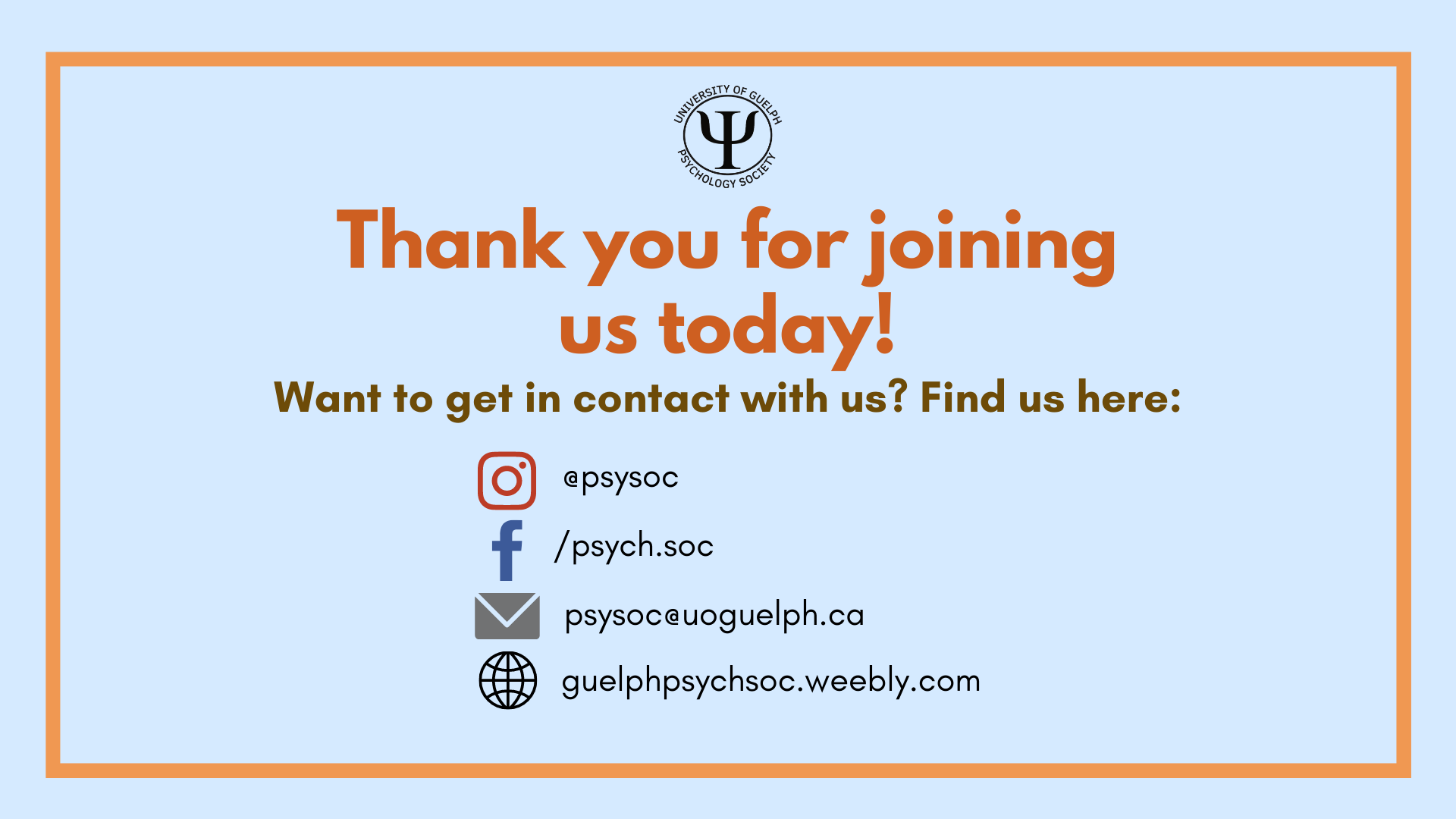